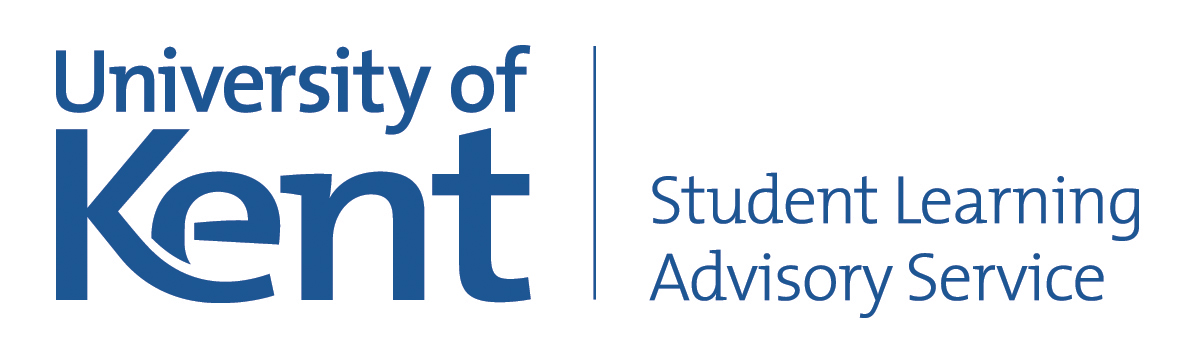 Changing Solution Strengths
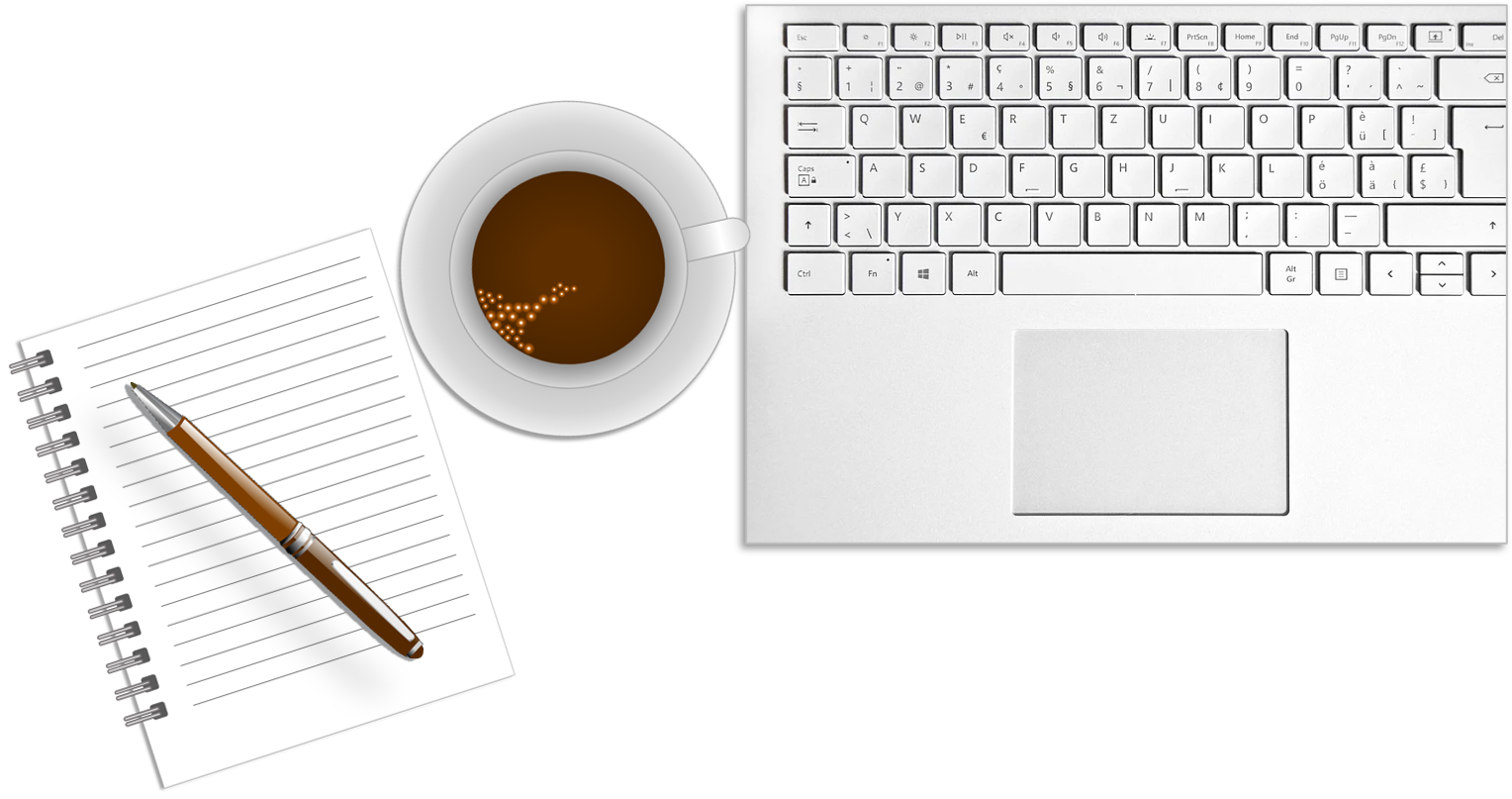 www.kent.ac.uk/student-learning-advisory-service
Changing solution strengths
Introduction
How to decrease or increase the strength of a solution
Percentage strengths only (v/v & w/w only)
Bio/chem/Stage II pharm students
Diluting solutions
How much diluent should you add to 100mL of a 10% v/v solution to reduce it in strength to a 4% solution?
1). Use C1V1 = C2V2 to calculate the equivalent volume



2). Subtract original volume from new volume
transpose and solve
percentages cancel

[Speaker Notes: 30g tube]
Diluting solutions
How much base should you add to 150g of a 30% w/w solution to reduce its strength to a 20% w/w solution?

Answer:
Increasing solution strengths
How much ingredient should you add to 100mL of a 10% v/v solution to increase its strength to 20% v/v?
1). Use C1V1 = C2V2* to calculate the equivalent volume



2). Subtract original volume from new volume


* this time of the % of the base not the ingredient
transpose and solve
100-10%=       100-20%=

[Speaker Notes: 30g tube]
Increasing solution strengths
What quantity of ingredient should you add to 200mL of a 20% v/v solution to increase it in strength to a 50% v/v solution?

Answer:
Changing solution strengths
Conclusion
How to decrease or increase the strength of a solution
Percentage strengths only (v/v & w/w only)
To book a maths/stats appointment…
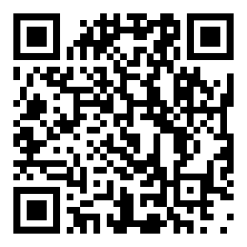 www.kent.ac.uk/student-learning-advisory-service
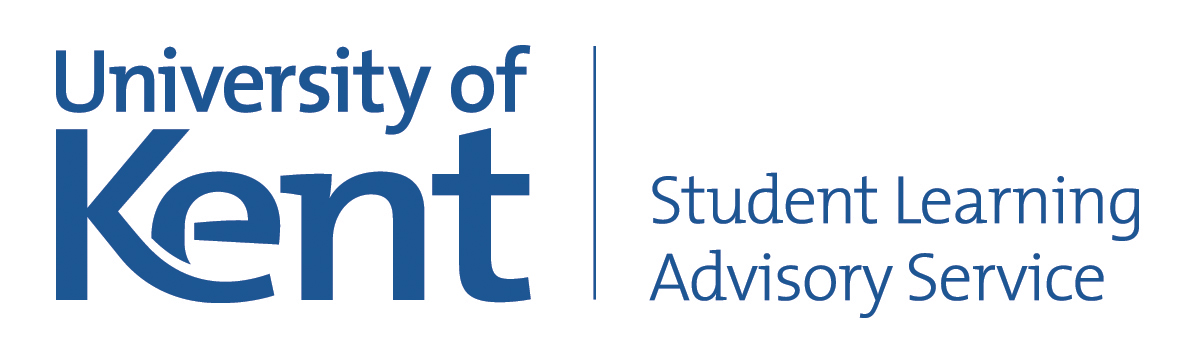 Questions?